Započtový test
3 termíny ve zkouškovém období
Předtermín???
Obsah:
Znalost pojmů a teorie pojící se s deskriptivní analýzou kvantidat
12 otázek: 2 otevřené, 10 uzavřených
25 minut
Online - odpovědník v ISu --> možnost vyplňovat odkudkoliv, ale pouze v zadaném čase
Kritéria
60 % správně
Možnost dvou opravných termínů
1
Zápatí prezentace
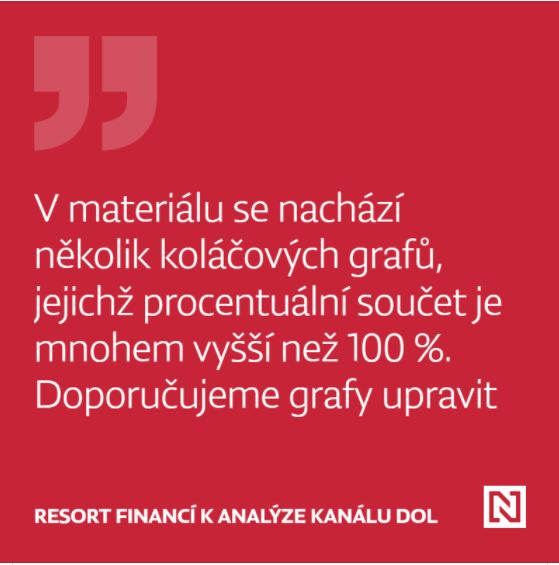 Lže statistika?
ANEB JAK REPORTOVAT DATA A NEKAZIT SOCIOLOGŮM POVĚST
2
Deskriptivní analýza kvantitativních dat
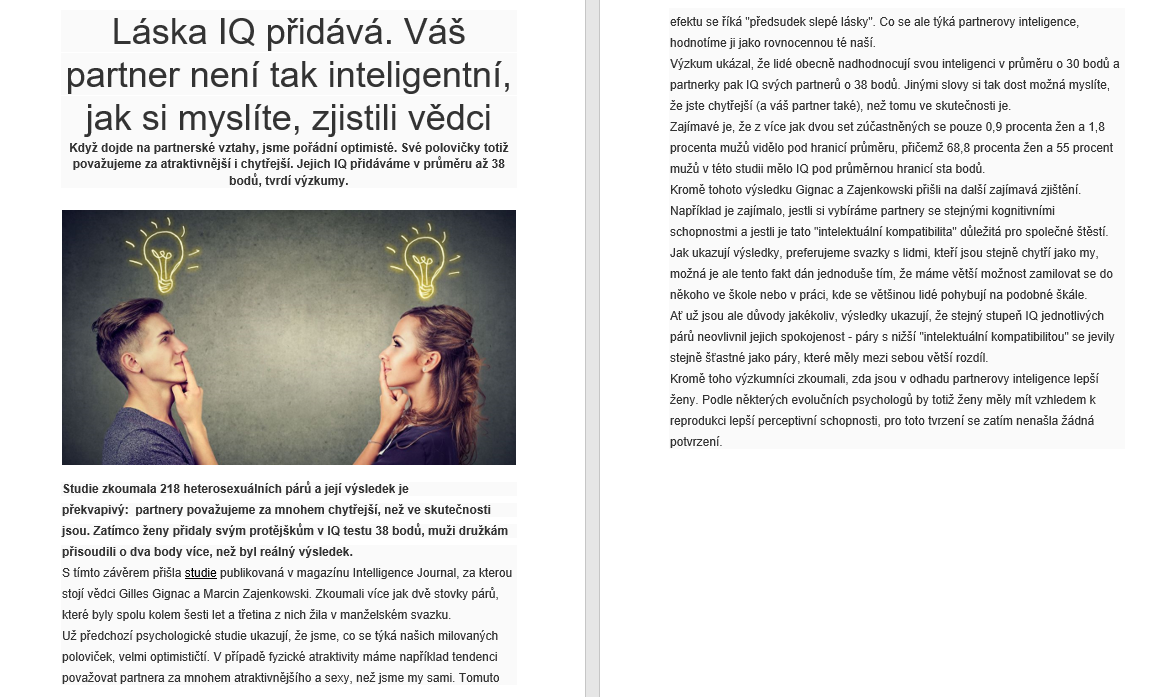 3
Deskriptivní analýza kvantidat
Nejčastější chyby při interpretaci výzkumů v médiích
Záměna ankety se seriózním výzkumem
Zobecnění výsledků výzkumu z konkrétní cílové skupiny na běžnou populaci (či širší cílovou skupinu)
Interpretace výsledků nad rámec zjišťovaných údajů
Nepřesná interpretace znění otázky (či variant odpovědí)
Neúplné sdělení (Důvěra ve veřejného činitele „X“ klesla; ale klesla v rámci statistické chyby a zároveň je důvěra v něj stále nejvyšší v porovnání s ostatními veřejnými činiteli)
Srovnávání výsledků metodicky nesrovnatelných výzkumů (jiný vzorek, jiná metoda – např. anketa versus kvótní sběr)
Uvedení výsledků výzkumu bez zdroje (kdo a jak realizoval…)
Použití časově zastaralých či věcně překonaných dat
Neověření si původu výzkumu, solidnosti realizátora
4
Deskriptivní analýza kvantidat
Výzkumná zpráva
Většinou směsice textů, tabulek a grafů
Obecně platí:
Pište srozumitelně
Preferujte psaní v 1. osobě (autorský plurál vědecká komunita nerada vidí, pokud je autorem jen jeden člověk)
Tabulky a grafy určitě uvádějte – jednak tím ušetříte místo, jednak je to přehlednější
Do textu ideálně nepište, to co je v tabulce a naopak – je to zbytečné dublování obsahu
Účelem textové části je INTERPRETOVAT
	 TRENDY, GENERALIZACE, ASOCIACE

Další doporučení najdete zde
5
Deskriptivní analýza kvantidat
Příklad reportu z praxe
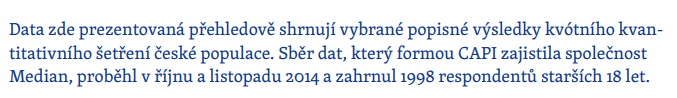 6
Zápatí prezentace
7
Deskriptivní analýza kvantidat
Jak zapisovat výsledky
Minimum objektivity vyžaduje vždy alespoň jedno srovnání
když uvádíme nějaká čísla, vždy musíme zjistit, k čemu se vztahují a co je ten celek (absolutní čísla)
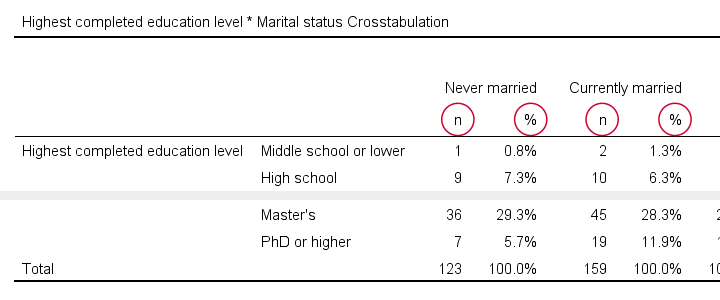 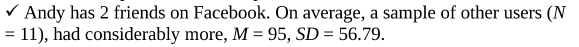 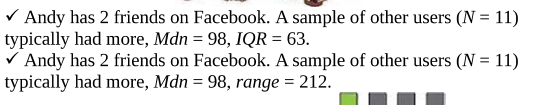 8
Deskriptivní analýza kvantidat
Grafy
9
Deskriptivní analýza kvantidat
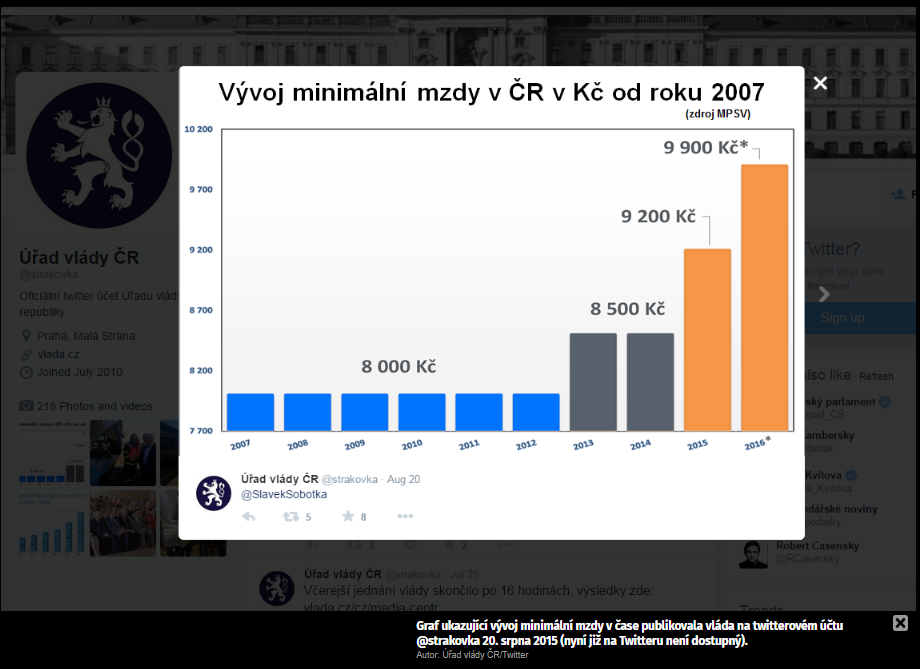 10
Deskriptivní analýza kvantidat
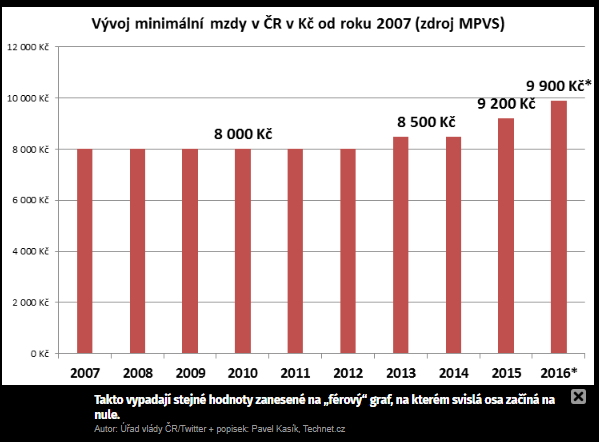 11
Deskriptivní analýza kvantidat
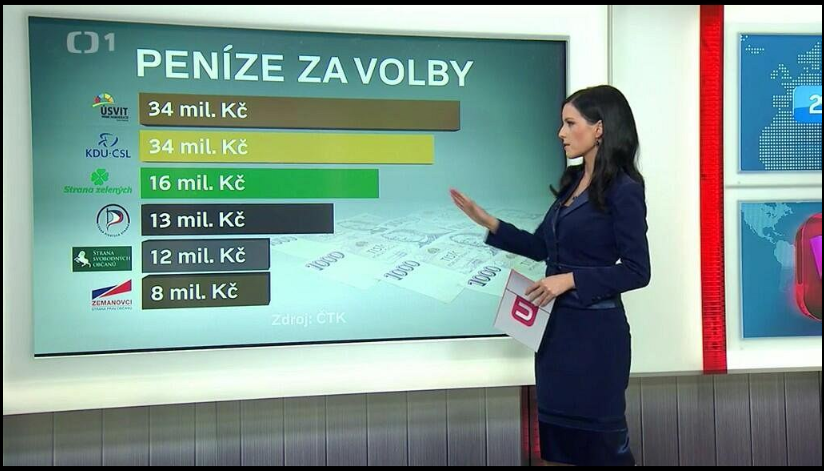 12
Deskriptivní analýza kvantidat
Zdroj: O složitém jednoduše – populárně naučná příručka Českého statistického úřadu
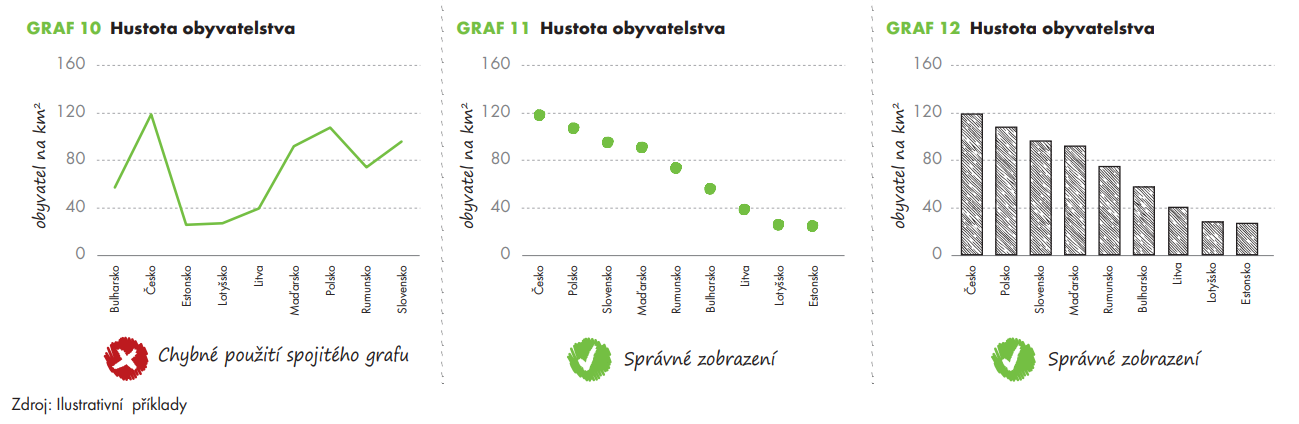 13
Deskriptivní analýza kvantidat
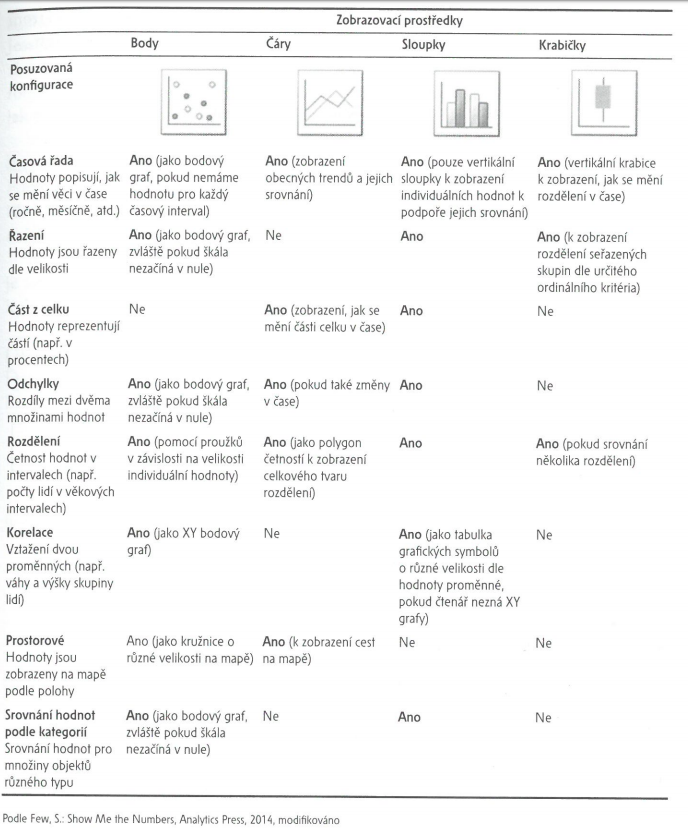 Shrnutí grafů
Histogram – distribuce hodnot ( Histogram je na první pohled podobný normálnímu sloupcovému grafu, na rozdíl od něj ale sloupce nepředstavují konkrétní hodnoty, ale právě intervaly hodnot. Histogram tedy použijeme v situaci, když na horizontální ose máme příliš mnoho hodnot a zobrazování každé jednotlivé z nich v grafu by nedávalo smysl.)
Sloupcový graf – nejvíce univerzální, ideální pro porovnání četností
Koláčový graf/sloupcový poměrový – zajímá nás poměr mezi hodnotami
Krabičkový graf (box plot) – distribuce hodnot s důrazem na odlehlé a střední hodnoty
Čárový graf – trendy, časové řady
14
Deskriptivní analýza kvantidat
Příklady správného použití jednotlivých typů grafů
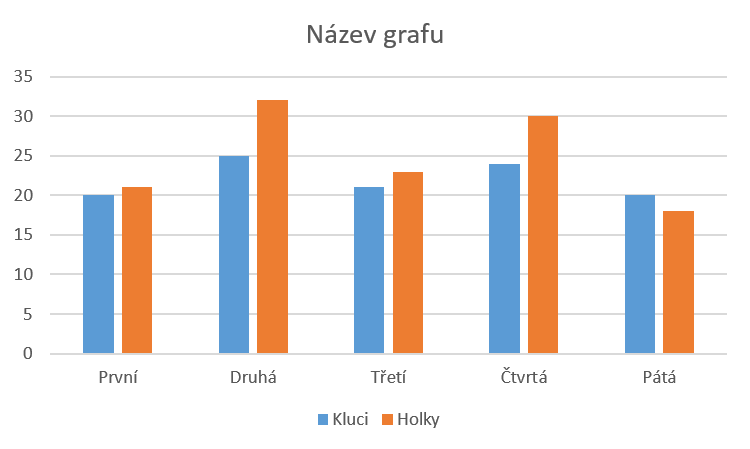 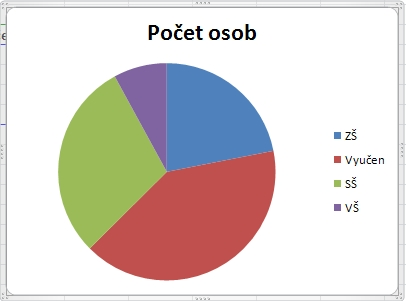 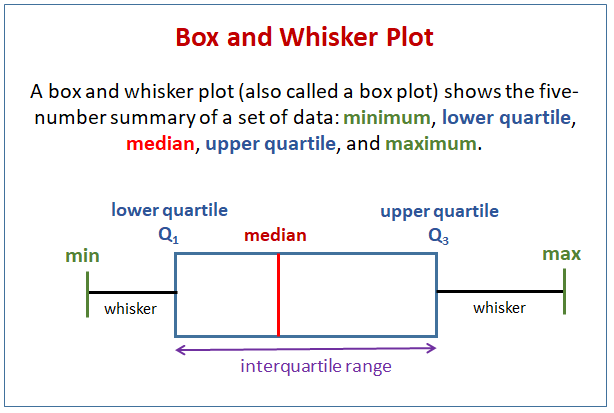 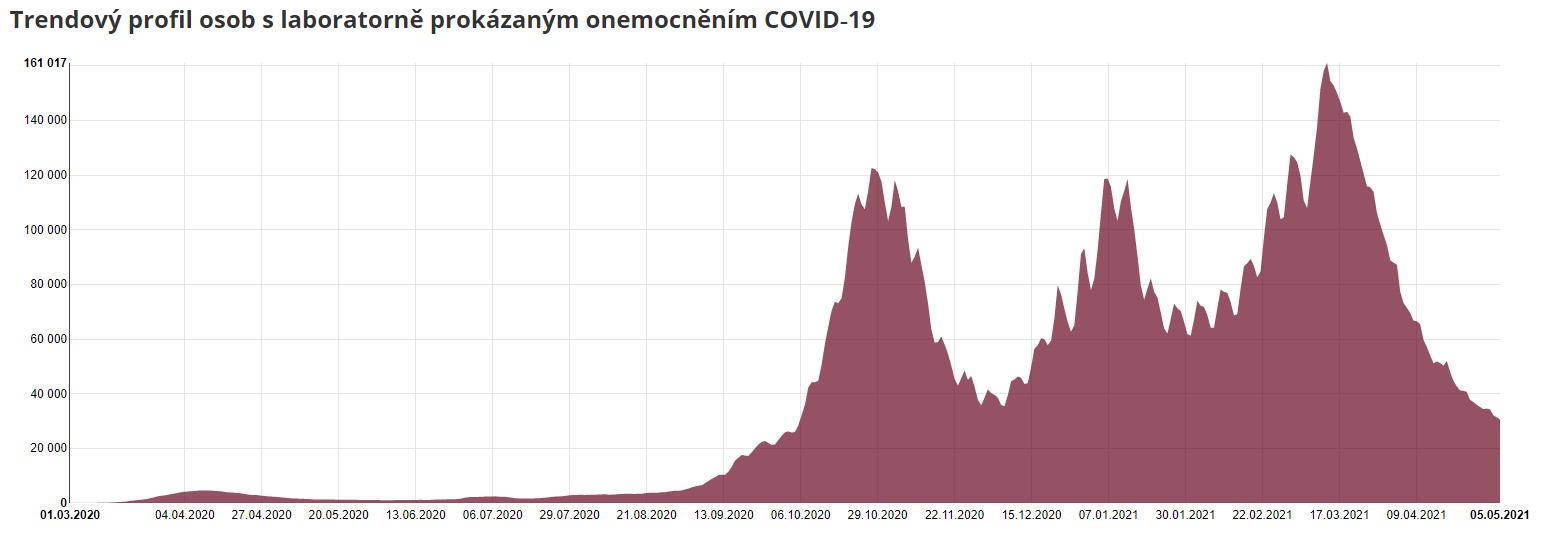 15
Zápatí prezentace
Explorační graf z SPSS
16
Deskriptivní analýza kvantidat
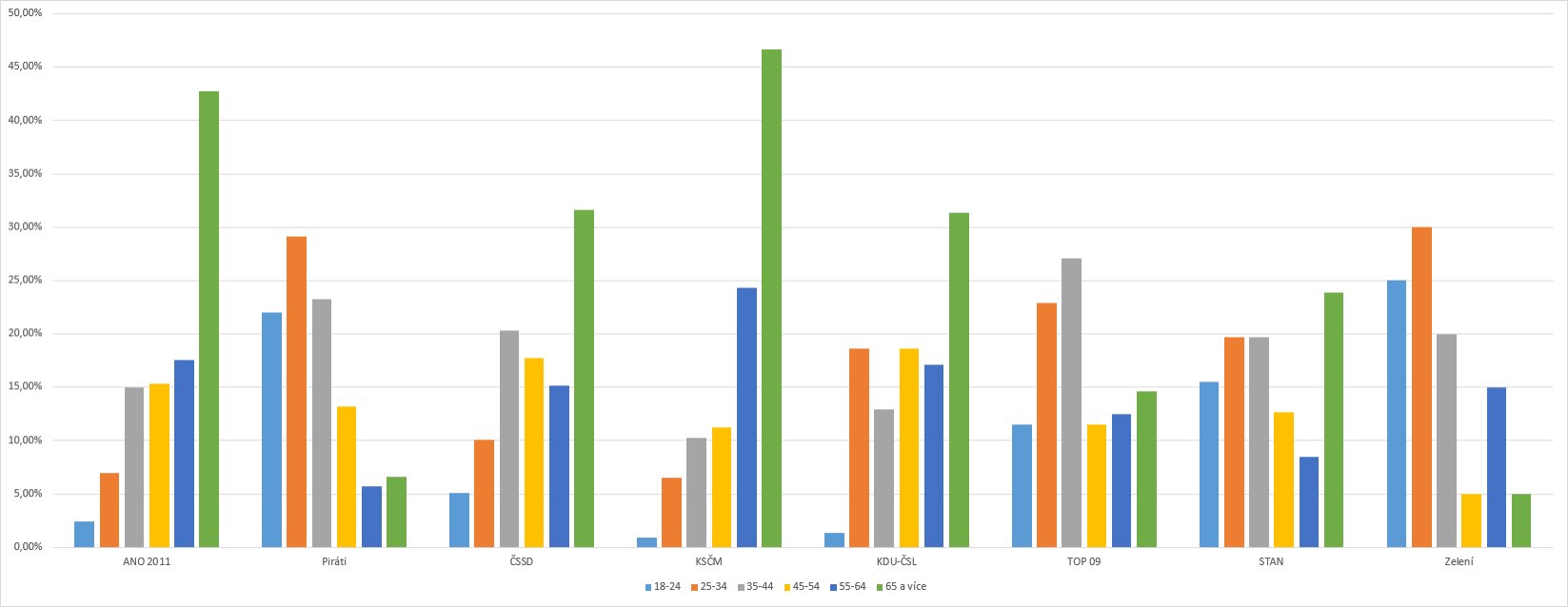 17
Deskriptivní analýza kvantidat
Kde hledat výzkumné zprávy?
Sdružení SIMAR - https://simar.cz/ 
Neziskovka, která sdružuje výzkumné agentury, jež se zavázaly k dodržování etických a profesních standardů
Přehled aktuálních členů SIMAR
CONFESS Research s.r.o.
CVVM - akademický partner (při AV)
Data Collect s.r.o.
IPSOS s.r.o.
Kantar CZ s.r.o.
MEDIAN s.r.o.
Nielsen Admosphere a.s.
NMS Market Research s.r.o.
SC&C s.r.o.
STEM/MARK a.s.
Výzkumné instituce a úřady
Katedry žurnalistiky (Brno, Praha, Olomouc), sociologie, psychologie
Výzkumné instituty – IRTIS, IVDMR, IKSŽ
Český statistický úřad
19
Zápatí prezentace
Kam mrknout dál, pokud mě data baví?
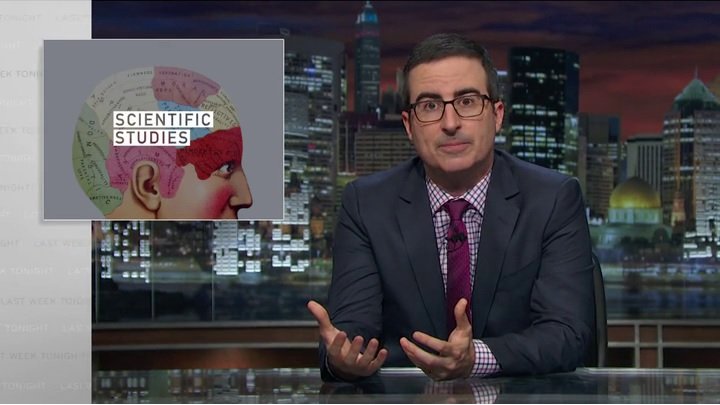 Last week tonight a věda – jak interpretovat a nebýt za blbce 
Slepé skvrny od Daniela Prokopa (bývalého šéfa výzkumu v Medianu) – o chudobě, vzdělávání, populismu a dalších výzvách české společnosti
O složitém jednoduše – populárně naučná příručka Českého statistického úřadu
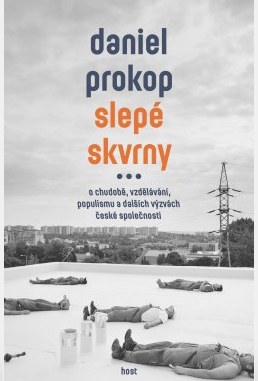 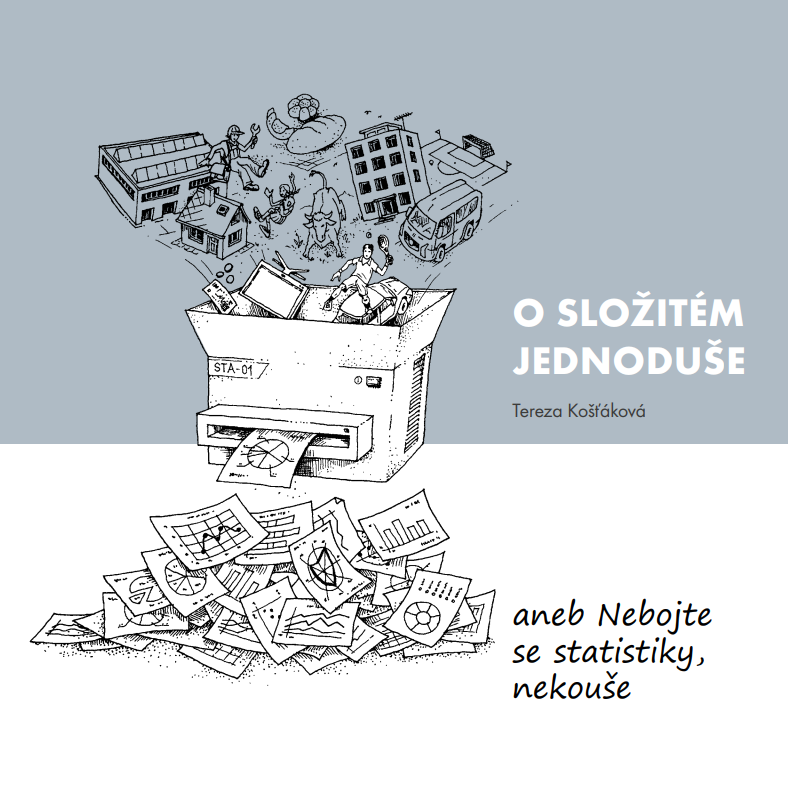 20
Deskriptivní analýza kvantidat
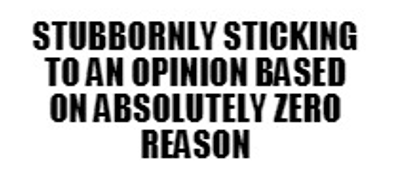 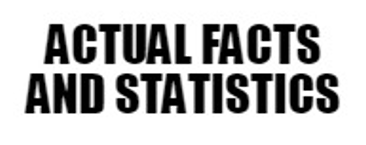 21
Deskriptivní analýza kvantidat